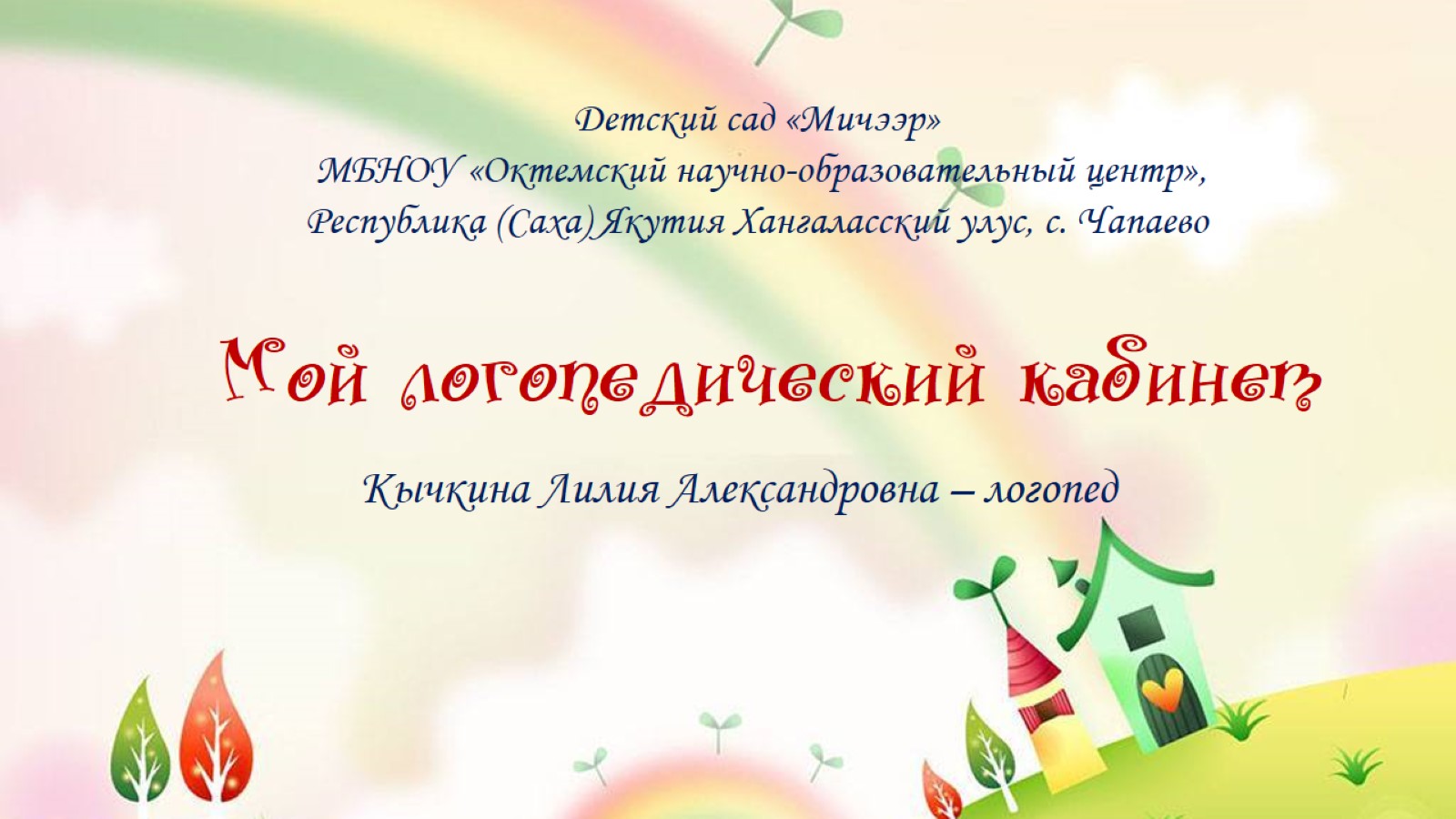 Мой логопедический кабинет
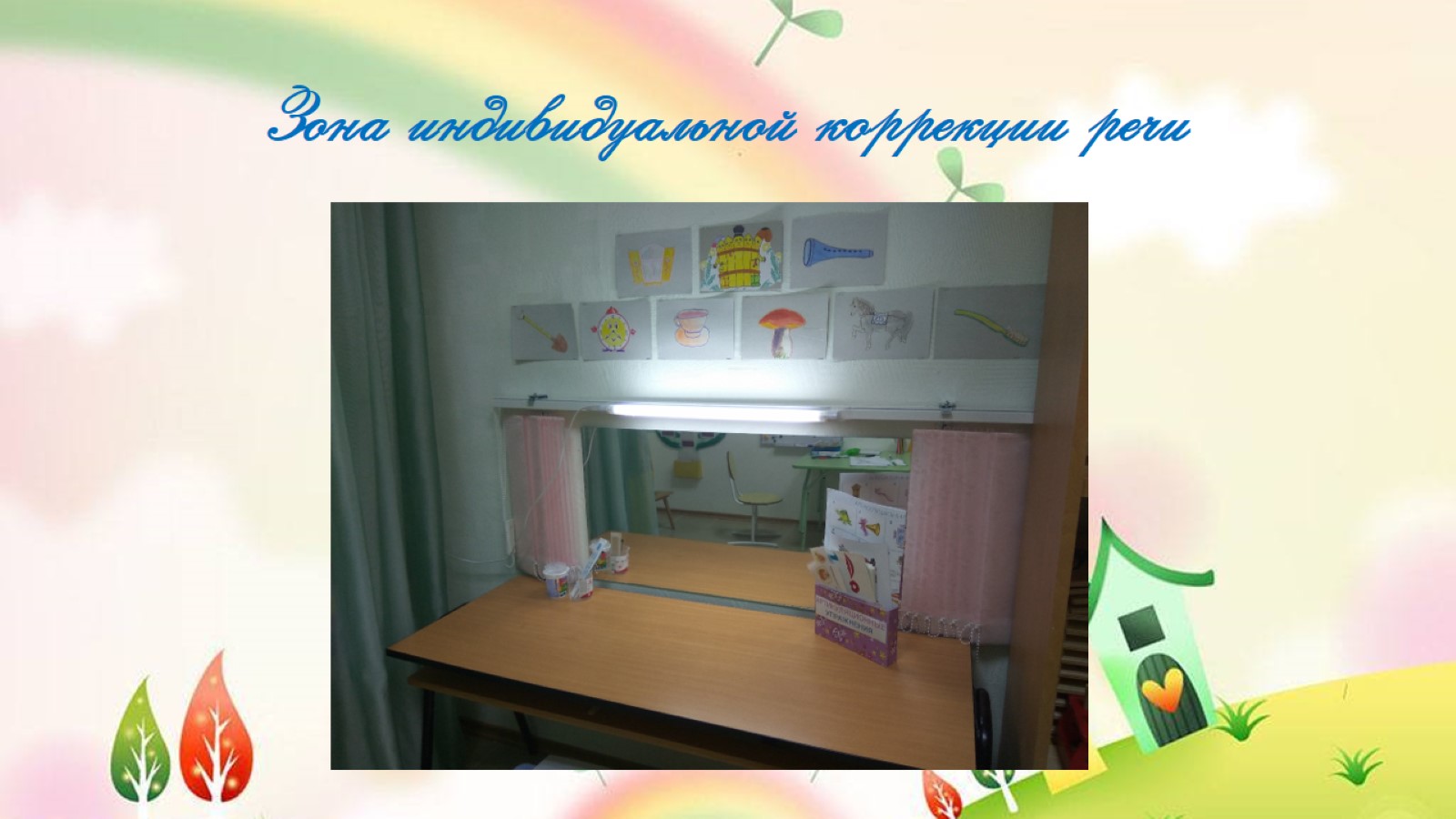 Зона индивидуальной коррекции речи
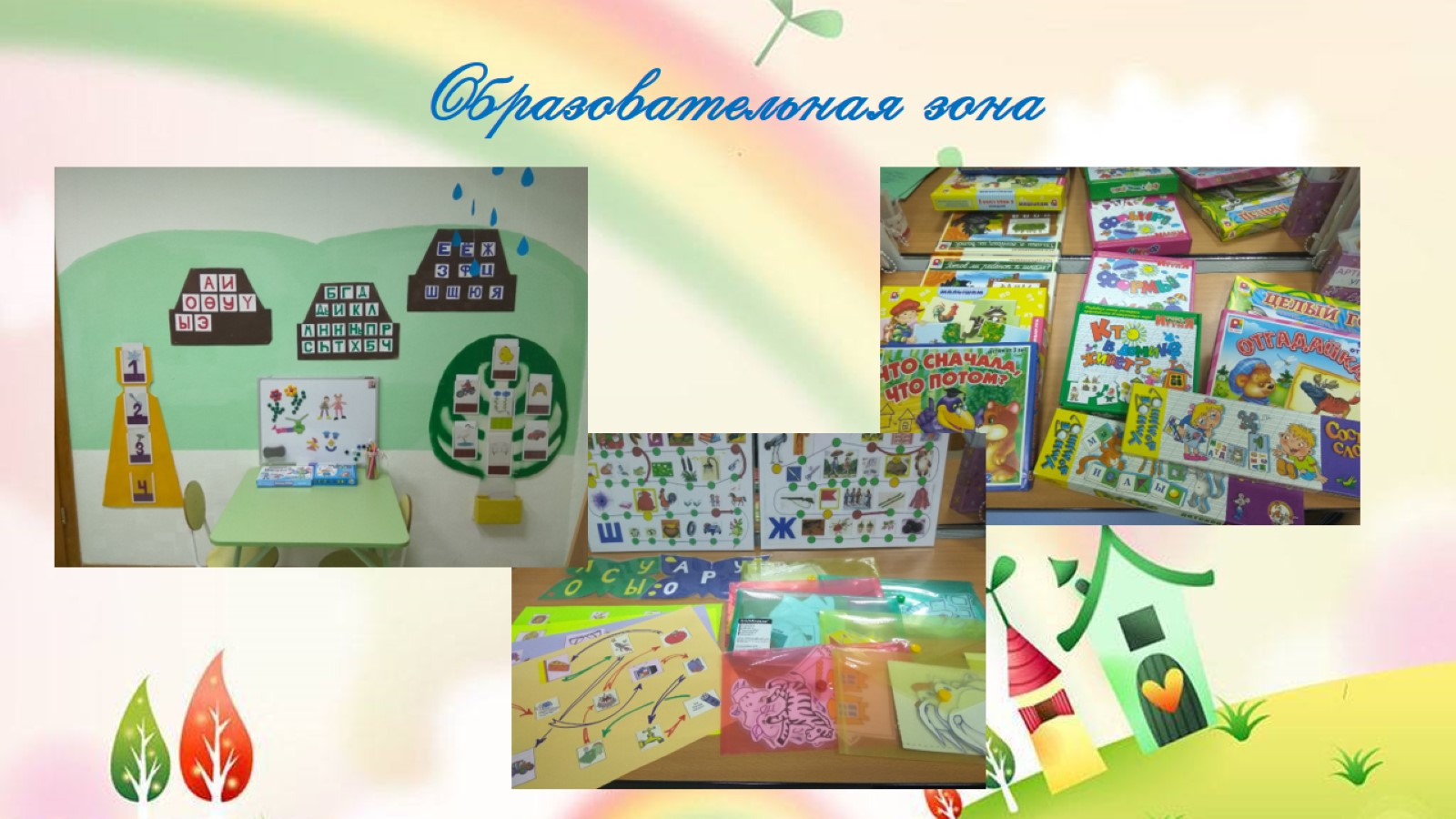 Образовательная зона
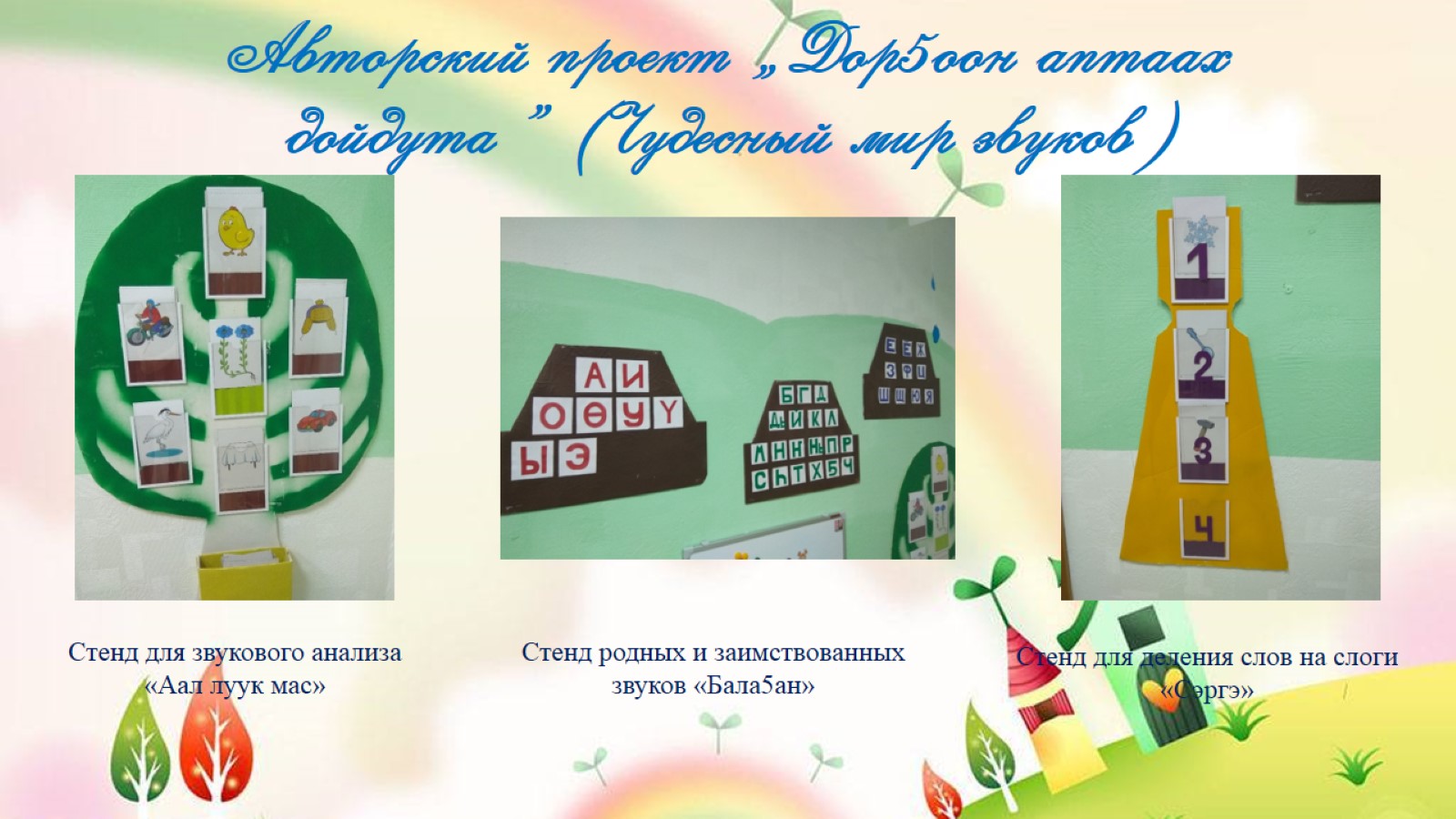 Авторский проект «Дор5оон аптаах дойдута» (Чудесный мир звуков)
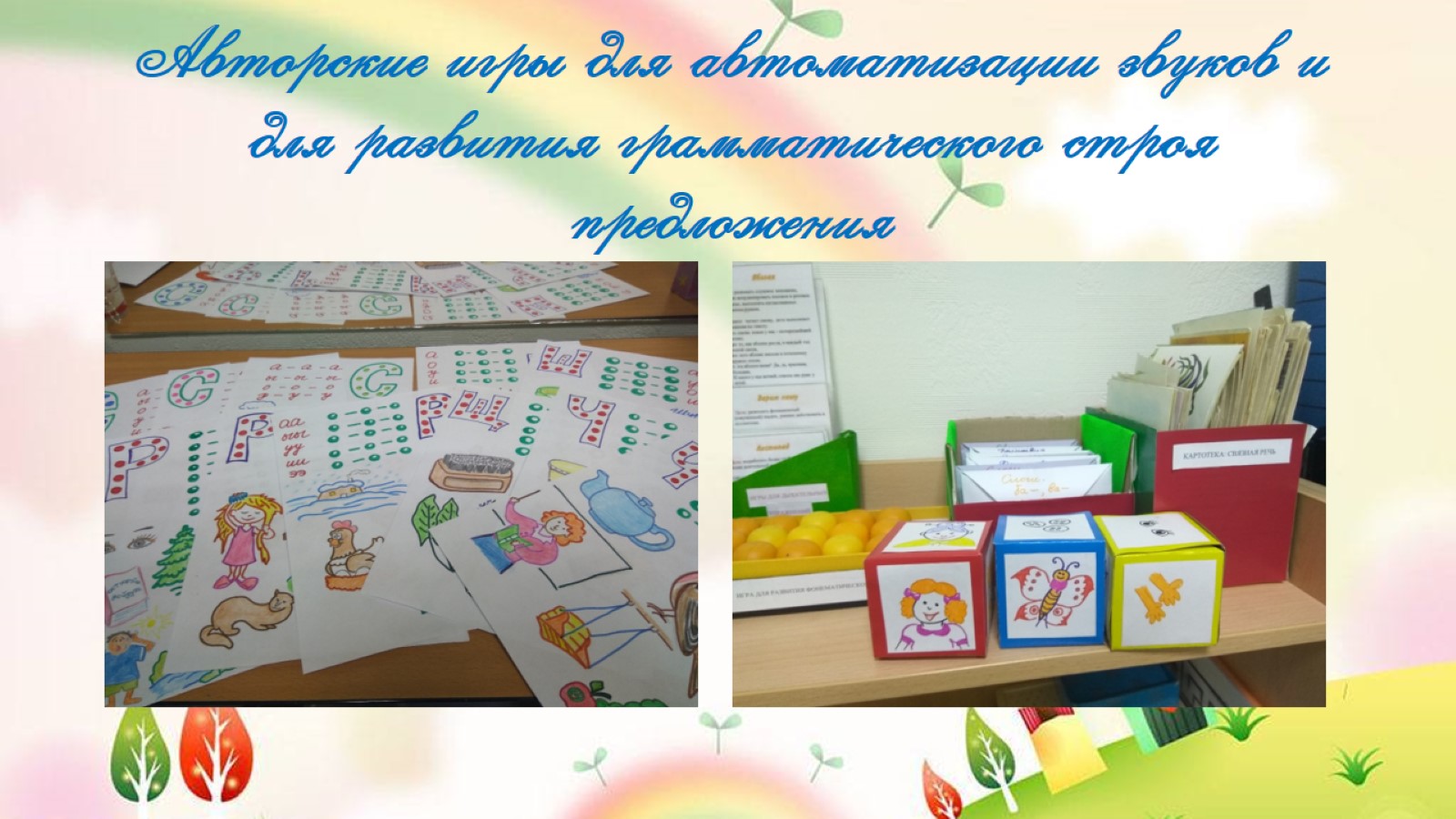 Авторские игры для автоматизации звуков и для развития грамматического строя предложения
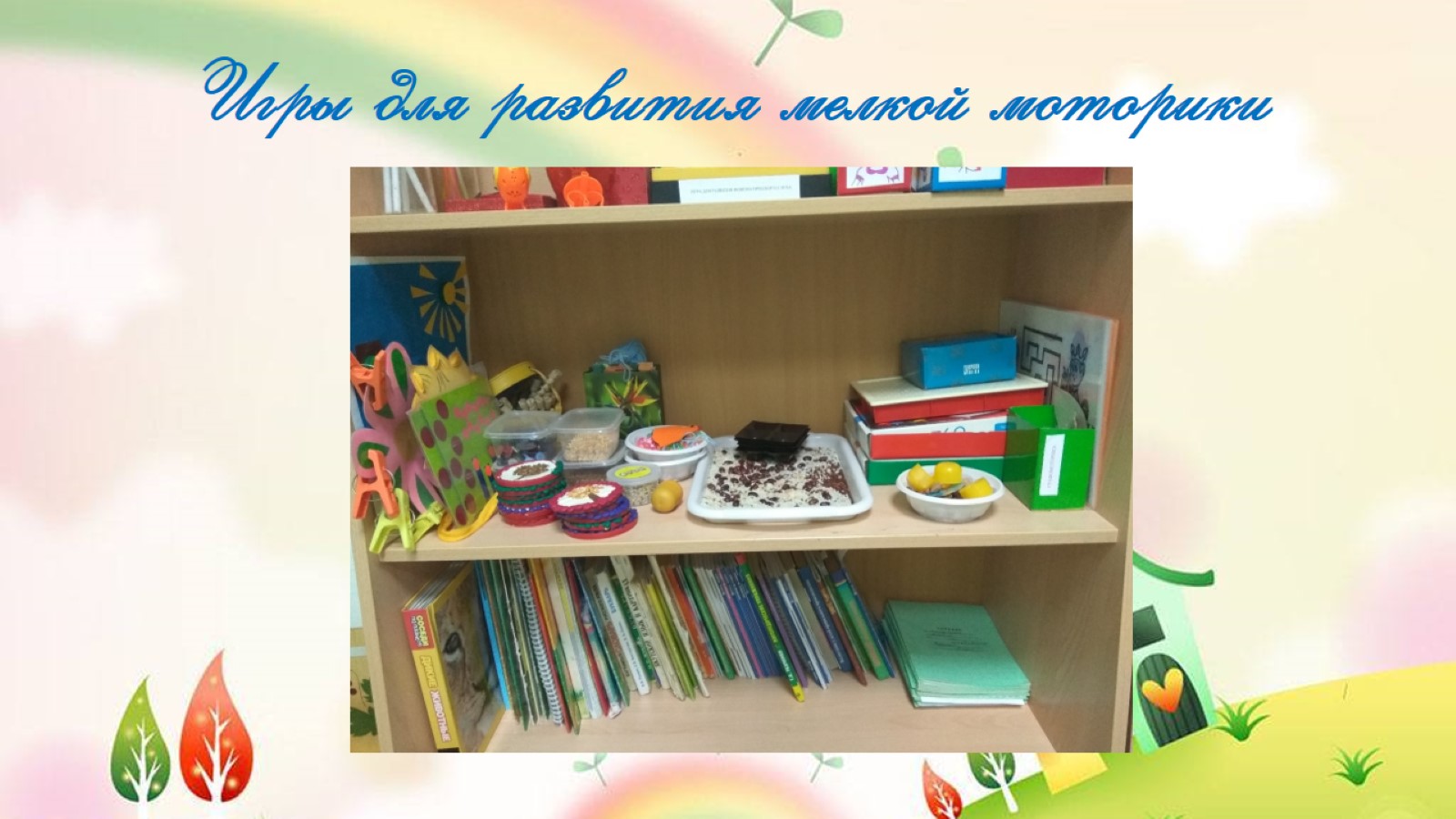 Игры для развития мелкой моторики
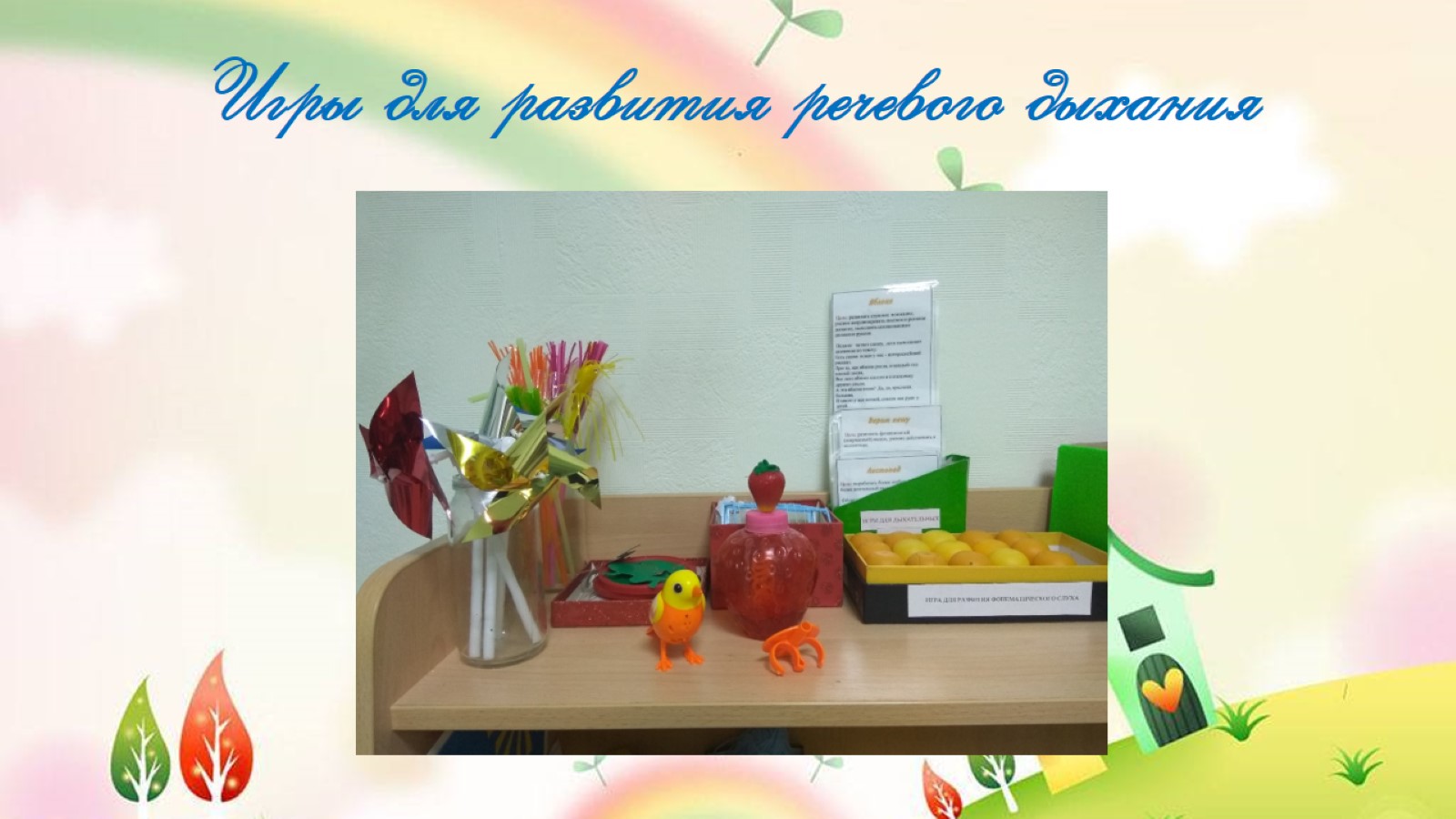 Игры для развития речевого дыхания
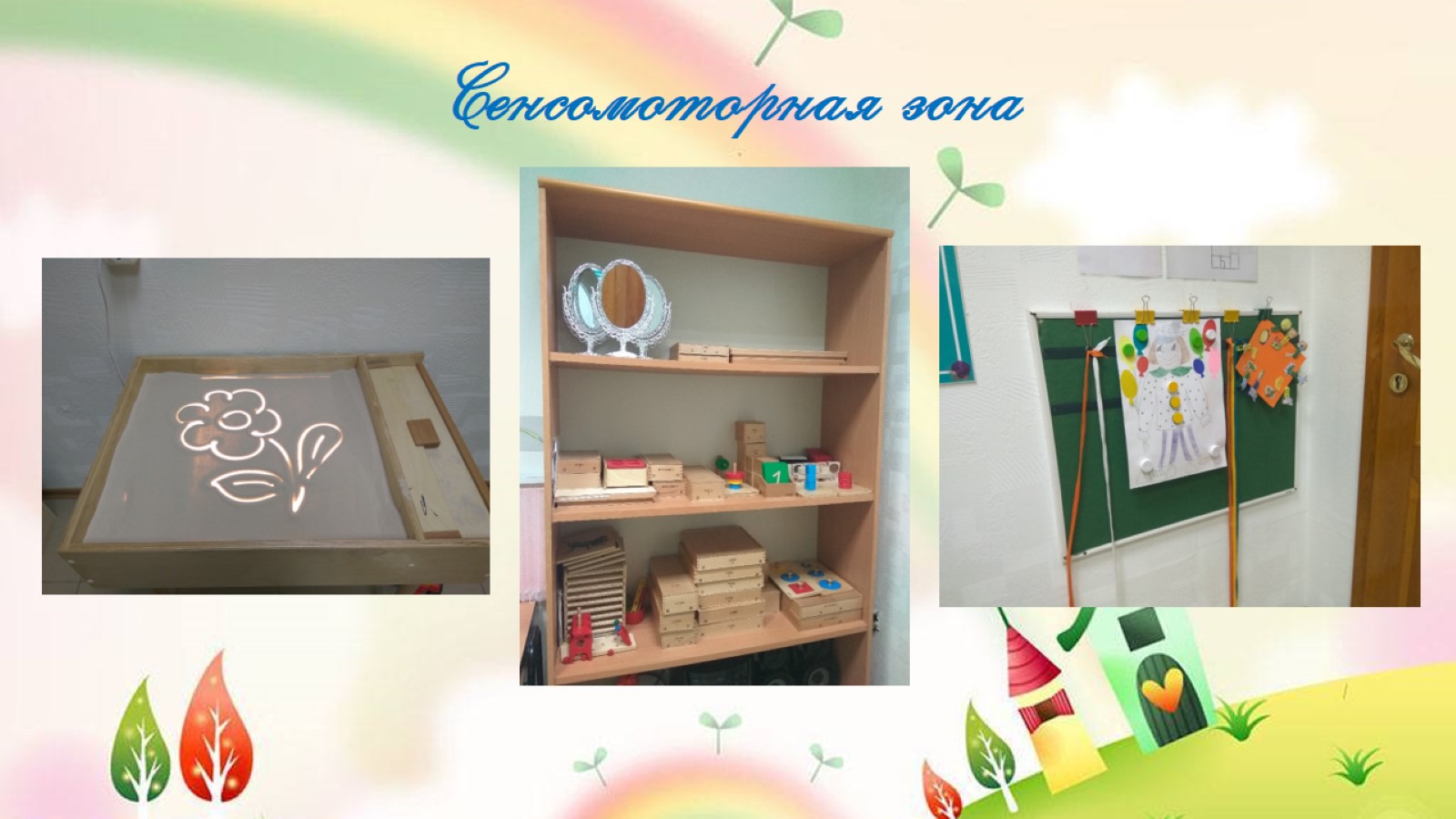 Сенсомоторная зона
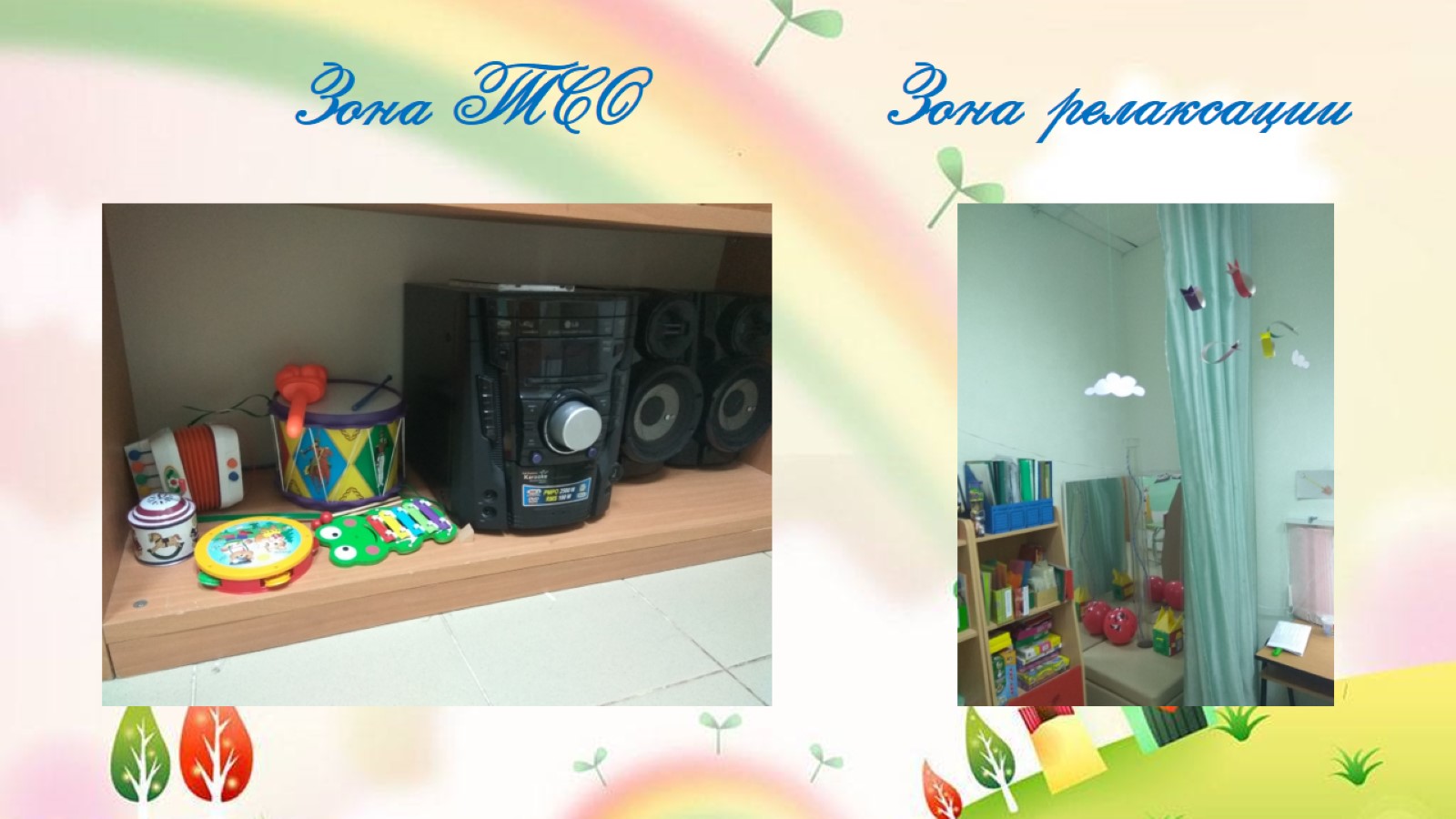 Зона ТСО
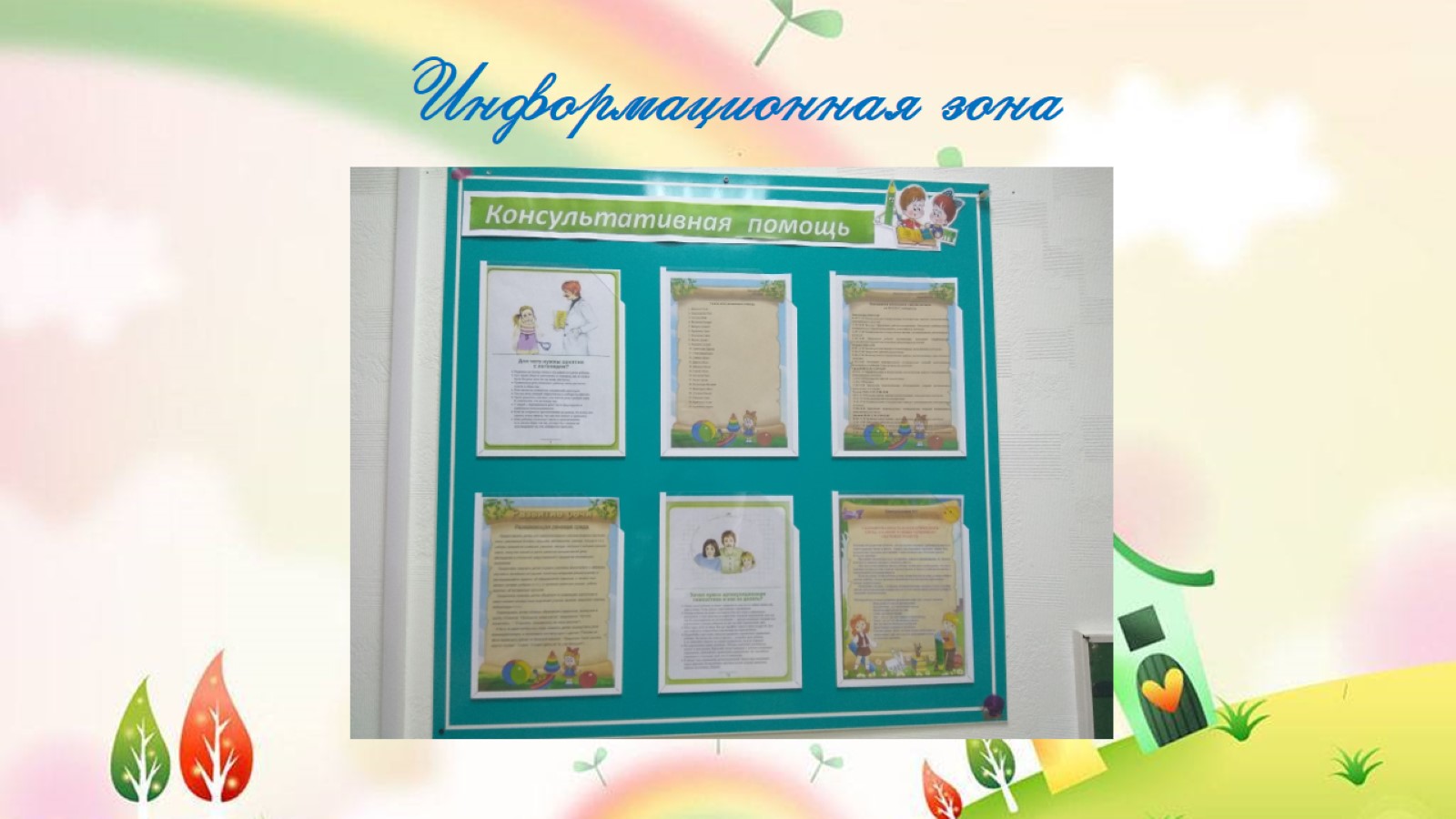 Информационная зона
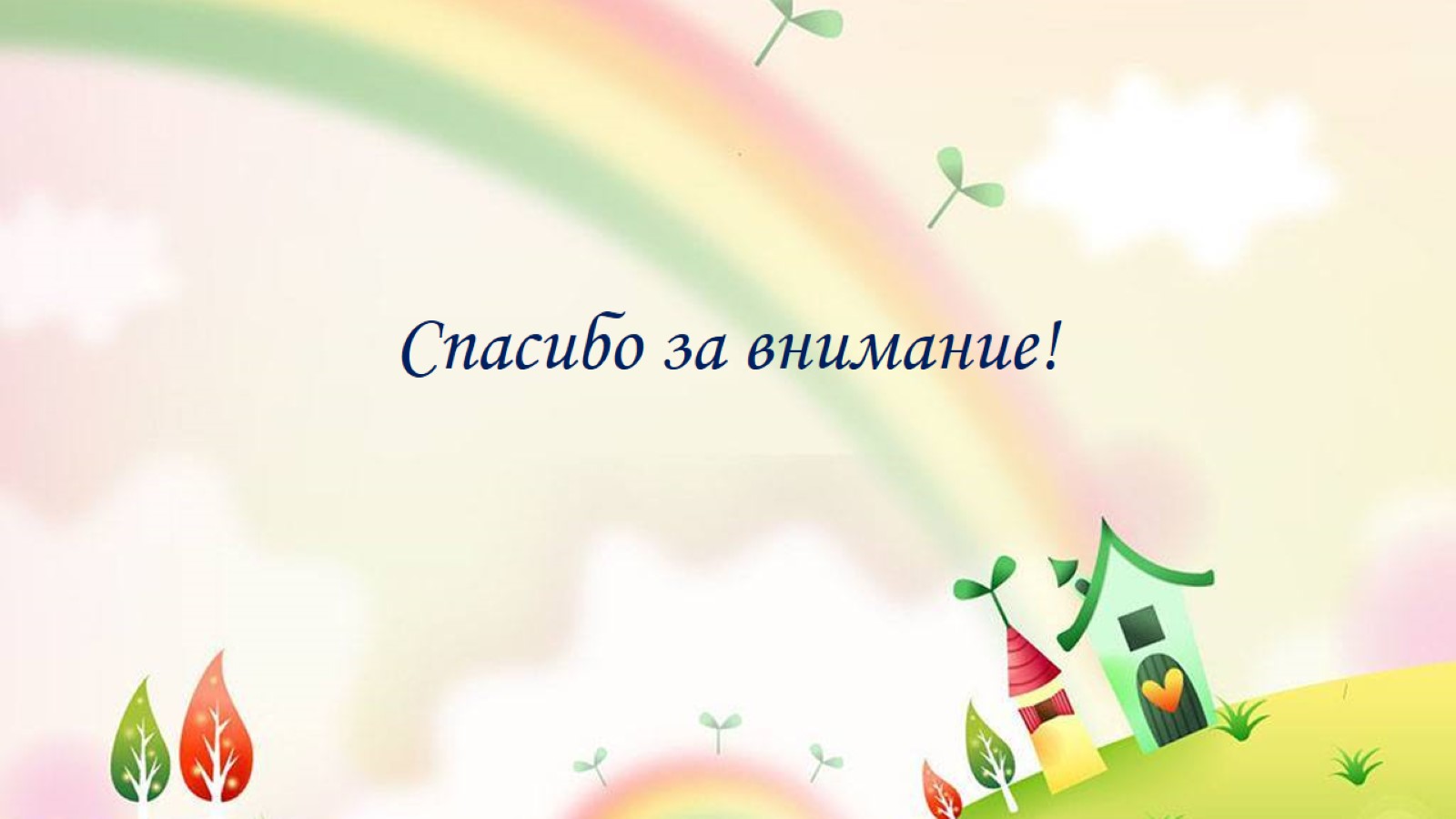